Mining Software Repositories for Accurate Authorship
Xiaozhu Meng
Line-level authorship information is useful for:
Analyzing software quality
Performing software forensics
Improving software maintenance
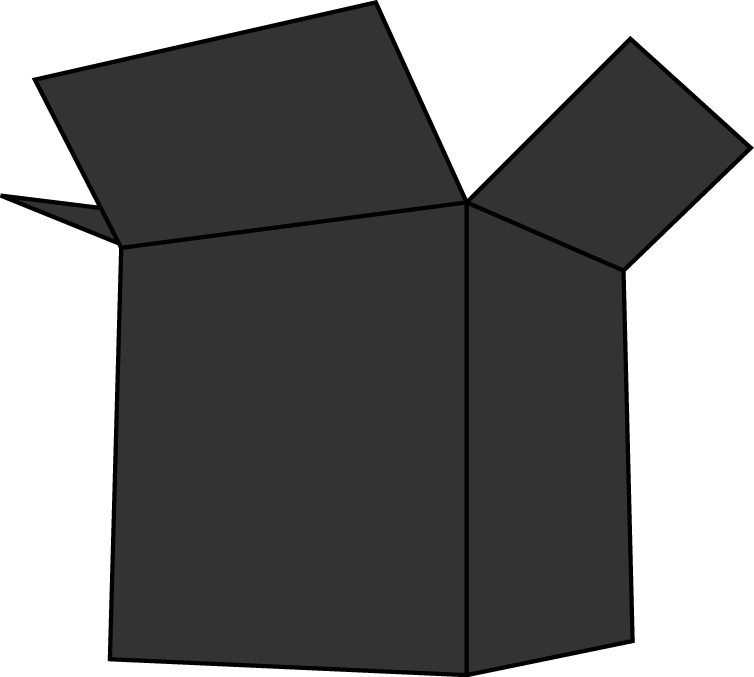 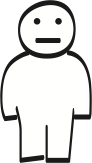 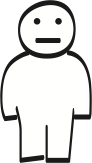 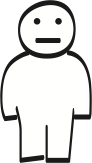 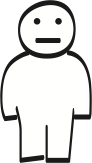 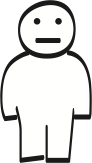 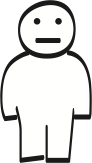 Code
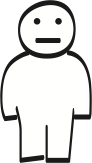 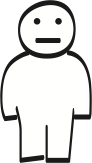 2
Mining Software Repositories for Accurate Authorship
Limitation of the current methods
Current tools:
git-blame, svn-annotate, and cvs-annotate
They only report the last change
printk("%s%s[%d]: segfault at %lx ip %p sp %p error %lx",       task_pid_nr(tsk) > 1 ? KERN_INFO : KERN_EMERG,       tsk->comm, task_pid_nr(tsk), address,       (void *)regs->ip, (void *)regs->sp, error_code);
Alice
Bob
Miss earlier changes
printk("%s%s[%d]: segfault at %lx ip %p sp %p error %lx",       task_pid_nr(tsk) > 1 ? KERN_INFO : KERN_EMERG,       tsk->comm, task_pid_nr(tsk), address,       (void *)regs->ip, (void *)regs->sp, error_code);
Alice
Jim
Bob
3
Mining Software Repositories for Accurate Authorship
Accurate line-level authorship
Repository graph 
A graph abstraction of a code repository

Structural authorship
A sub-graph recording the development history of a line of code

Weighted authorship
Contribution weights for each author
4
Mining Software Repositories for Accurate Authorship
Steps to extract accurate line-level authorship
Code repository
Weighted authorship:
(Alice: 50%, Bob: 30%, Jim: 20%)
Repository graph:
Structural authorship:
for a line of code
5
Mining Software Repositories for Accurate Authorship
Repository graph
Bob
Jim
Alice
Nodes are revisions:
Snapshots of different stages of the project
δ3,4
Edges represent development dependencies:
branching and merging create multiple paths
s3
s4
δ2,3
δ4,7
δ0,1
δ1,2
δ2,5
δ5,6
δ6,7
δ7,10
Edges are annotated with code changes:
Added, deleted, and changed lines
Code changes can be composed along a path
s0
s1
s2
s5
s6
s7
s10
δ5,8
δ9,10
δ8,9
s8
s9
6
Mining Software Repositories for Accurate Authorship
Structural authorship
A sub-graph records the development history of a line of code
Bob
Jim
Alice
δ3,4
δ2,3
δ4,7
s3
s4
δ2,7= δ6,7 ○ δ5,6 ○ δ2,5
δ1,2
δ2,5
δ5,6
δ6,7
δ7,10
δ0,1
s0
s1
s5
s6
s2
s7
s10
δ5,8
δ9,10
δ8,9
δ2,9= δ8,9 ○ δ5,8 ○ δ2,5
s8
s9
7
Mining Software Repositories for Accurate Authorship
Weighted authorship
Contribution weights for each author
Jim
force_sig_info_fault(si_code);
Bob
force_sig_info_fault(si_code, address | 0xff, tsk);
Alice
force_sig_info_fault(si_code, address, tsk, 0);
force_sig_info_fault(si_code, address, tsk, 0);
force_sig_info_fault(si_code, address, tsk, 0);
force_sig_info_fault(si_code, address, tsk, 0);
force_sig_info_fault(si_code, address, tsk, 0);
(Alice: 4.5%, Bob: 25%, Jim: 70.5%)
8
Mining Software Repositories for Accurate Authorship
Our new git-author
Implement repository graph, structural authorship, and weighted authorship
Use a syntax similar to that of git-blame
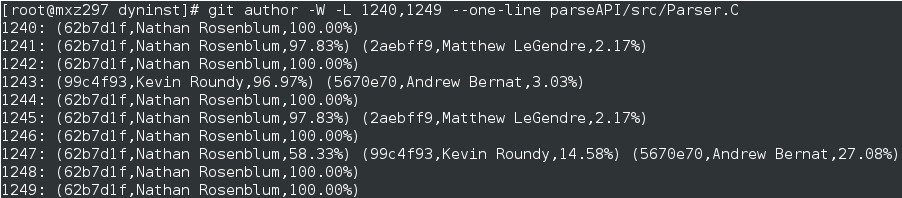 9
Mining Software Repositories for Accurate Authorship
Evaluation
Multi-author study



Source code bug prediction study
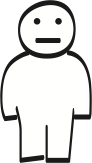 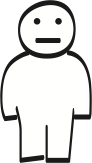 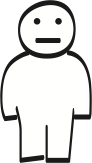 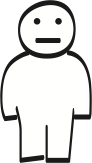 or
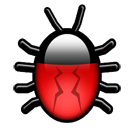 10
Mining Software Repositories for Accurate Authorship
Multi-author study
Investigate the percentage of multi-author lines 
git-blame loses information on these lines
git-author identifies 6% ~ 9% of total lines as multi-author lines
11
Mining Software Repositories for Accurate Authorship
Source code bug prediction
A machine learning based technique to
Learn the characteristics of previous bugs
Predict where current bugs are

Improve software testing
Prioritize testing
Reduce testing effort
12
Mining Software Repositories for Accurate Authorship
Bug prediction study
Investigate whether line-level authorship improves bug prediction
Module-level
Coarser
A module or a file still contains a lot of code!
File-level
Finer
Line-level
Locate suspicious lines
13
Mining Software Repositories for Accurate Authorship
Approach comparison
A bug prediction model uses a machine learning technique  to learn bug predictors and predict where the bugs are
VS
* Bug density of a source file is the average number of bugs per line
[1] Y. Kamei, et al. Revisiting common bug prediction ﬁndings using effort-aware models. 2010.
14
Mining Software Repositories for Accurate Authorship
Experiment setup
Match if the bug is present in the release
Bug #1
Release 1
Bug report database
Code repository
Bug #2
Release 2
Bug #3
Release 3
Apache HTTP Server Project
We selected seven releases that had a large number of reported bugs
For each release, we trained on that release and predicted on the next release
15
Mining Software Repositories for Accurate Authorship
Performance comparison
The closer a model gets to the top-left corner, the better the model is
Point (x,y) means that by testing x% of total lines of code, we can find y% of total bugs
16
Mining Software Repositories for Accurate Authorship
Results:  train on 2.2.10, predict on 2.3.0
17
Mining Software Repositories for Accurate Authorship
Future work: binary code authorship
Software forensics:





Use git-author for ground truth
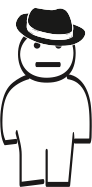 Malware binaries
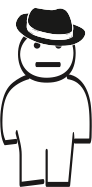 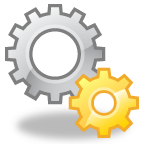 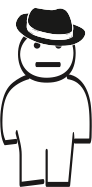 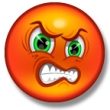 Learning-based coding style attribution
18
Mining Software Repositories for Accurate Authorship
Conclusions
Structural authorship and weighted authorship overcome a weakness of the current methods

Git-author extracts more information than git-blame on 6% to 9% of total lines

This information improves source code bug prediction
19
Mining Software Repositories for Accurate Authorship
Questions?
For more details, our paper is available at:
ftp://ftp.cs.wisc.edu/paradyn/papers/Meng13Authorship.pdf
20
Mining Software Repositories for Accurate Authorship
Numerical metrics
Area under the curve (AUC) is a numerical summary of the performance of a model
The difference of AUC between two models represents the testing effort saved by the better model
21
Mining Software Repositories for Accurate Authorship
Bug Results
22
Mining Software Repositories for Accurate Authorship
Line count results
23
Mining Software Repositories for Accurate Authorship
Line Count Results
24
Mining Software Repositories for Accurate Authorship